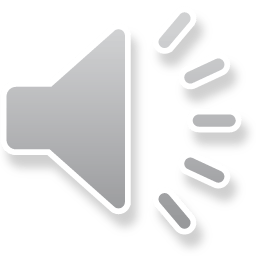 BUSINESS
做好2023年春季森林防火工作
经济发展办公室
目 录
04
01
03
02
05
指导思想
任务目标
工作措施
严明值班纪律，严肃责任追究
科学防范指挥，做好应急处置
以习近平新时代中国特色社会主义思
想为指引，深入学习领会党的二十大
精神，坚决贯彻落实“五不为过”
“五个必须”工作要求，准确完整严
格落实市政府关于森林草原防灭火
“1+7+2”工作措施，按照“党政同责、
一岗双责、齐抓共管”和“管行业必
须管安全、管业务必须管安全、管生
产经营必须管安全”的原则要求，扎
实开展森林草原防火隐患治理，强化
森林半专业灭火队伍和防火基础设施
建设，严厉查处野外违规用火行为，
确保林草资源和人民财产安全。
指导思想
坚持源头管控，遏制
森林草原火情发生，
坚决守住“三条底线”，
确保人民生命财产安全。
任务目标
强化组织领导严格落实责任
强化宣传教育
增强防火意识
聚焦防火重点严格火源管控
工作
措施
1、抓好重点人群
2、抓好重点区域
3、抓好重点时段
4、开展五清“回头看”
5、开展穿越林区输电线路
专项整治行动
6、严查重处野外用火行为
1、挂横幅、插彩旗、贴公告、更新《封山禁火令》、启动摩托小喇叭
2、动员村支两委干部、护林员、网格员力量
3、建立有奖举报制度
1、提高思想认识
2、落实防火责任
3、强化包村工作
乡镇
村
科学防范指挥，做好应急处置
乡镇森林消防半专业灭火队伍要靠前驻防，集中食宿，集中训练，始终保持高度戒备状态。各村半专业扑火队在高火险期要严阵以待，做到无火巡查、有火扑救，始终保持高度戒备。坚持24小时值班备勤，各村要配备防火工具，并始终保持良好的运行状态。
村级负责人要按照“属地管理、分级负责”的原则，亲临一线组织扑救，确保“打早、打小、打了”。在扑救工作中，一定要牢固树立“以人为本，安全第一”的思想，把扑火安全放在森林防火工作的首位。
坚守岗位
24小时值班
通讯畅通
“四不两直”督查
杜绝迟报、漏报、瞒报
严防脱岗、漏岗、作风漂浮、虚于应付
严明值班纪律严肃责任追究